ВЫБОР ПРОФЕССИИ – ПУТЬ К УСПЕХУ
«Ленинск-Кузнецкий политехнический техникум»
16.11.2023г.  учащиеся 8-9 классов МОБУ «Журавлевская ООШ» в рамках профориетационного проекта «Билет в будущее» посетили
«Ленинск-Кузнецкий политехнический техникум»  с  целью ознакомления с профессиями. Ребятам были представлены следующие специальности:
Правоохранительная деятельность
Поварское дело  
Информационные системы и программирование
Информационные системы и программированиеВ начале встречи ребятам рассказали немного о техникуме, каким профессиям в нем обучают, о сроках обучения, ответили на все вопросы, которые интересовали будущих абитуриентов. Затем провели всех в оборудованные информационные лаборатории и провели практическое занятие.
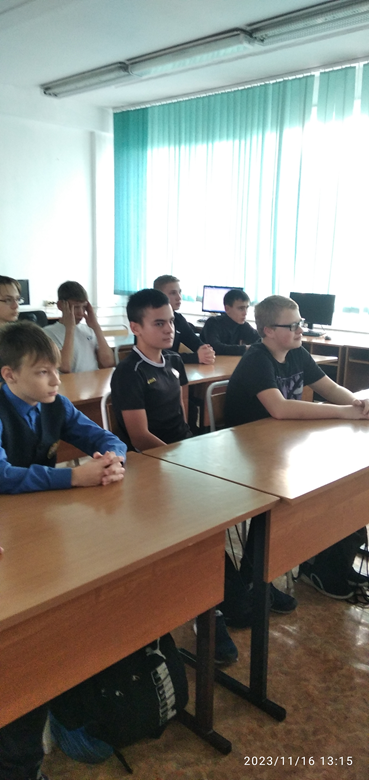 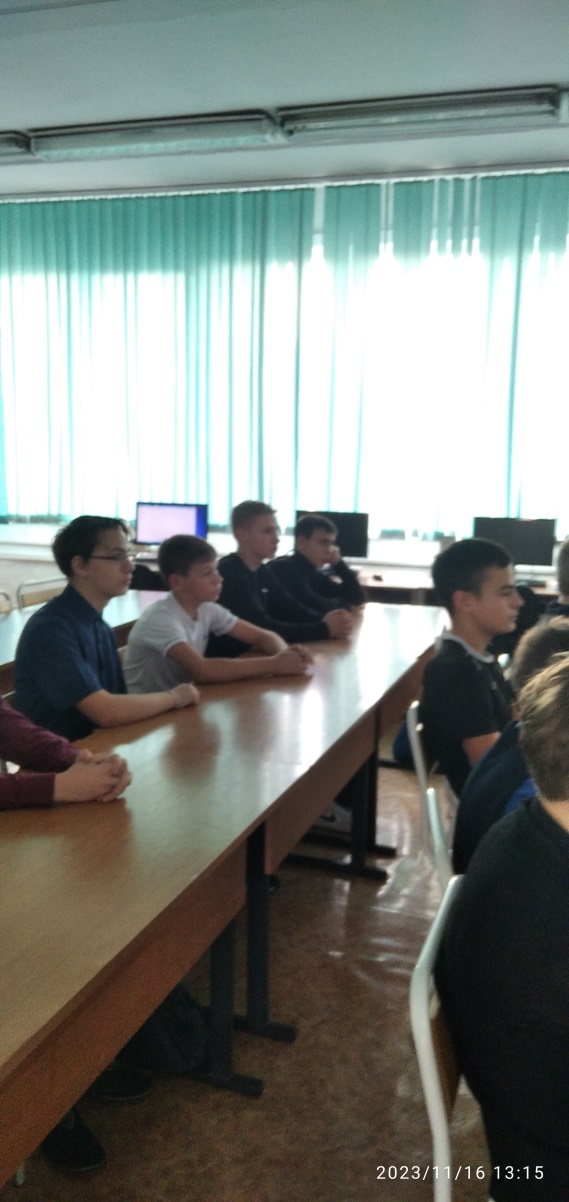 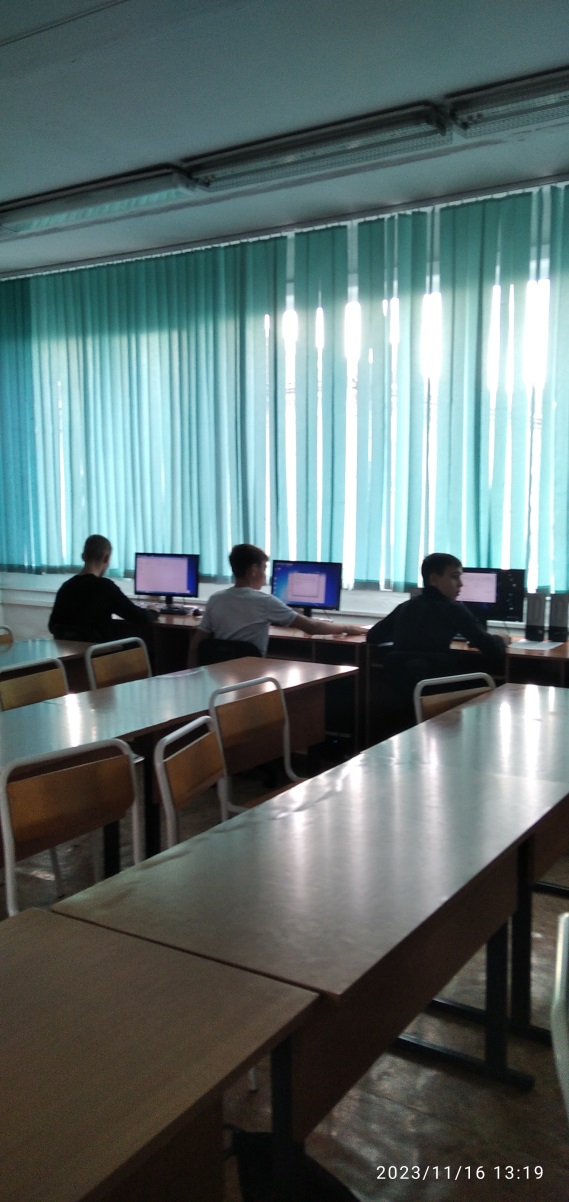 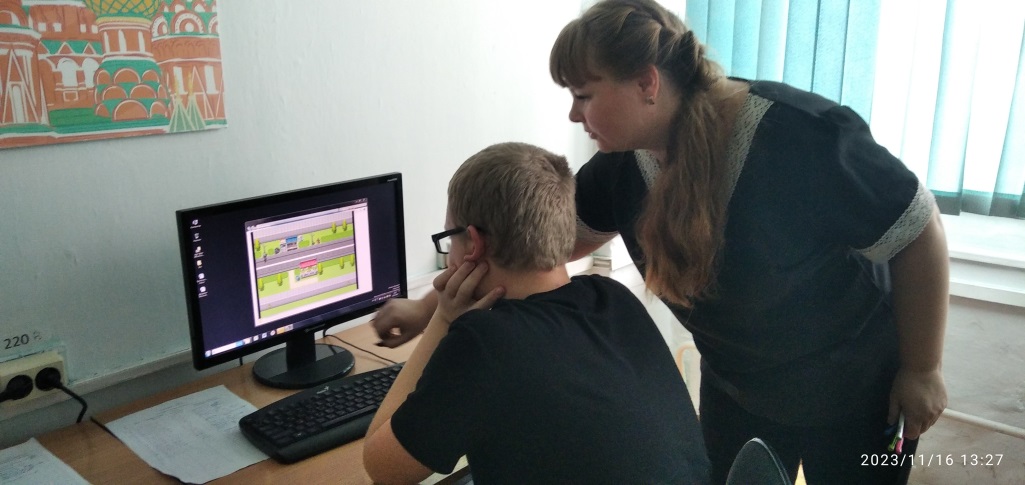 На практическом занятии учащиеся тестировали игру, разработанную студентами ЛКПТ, попробовали себя в роли  программистов.
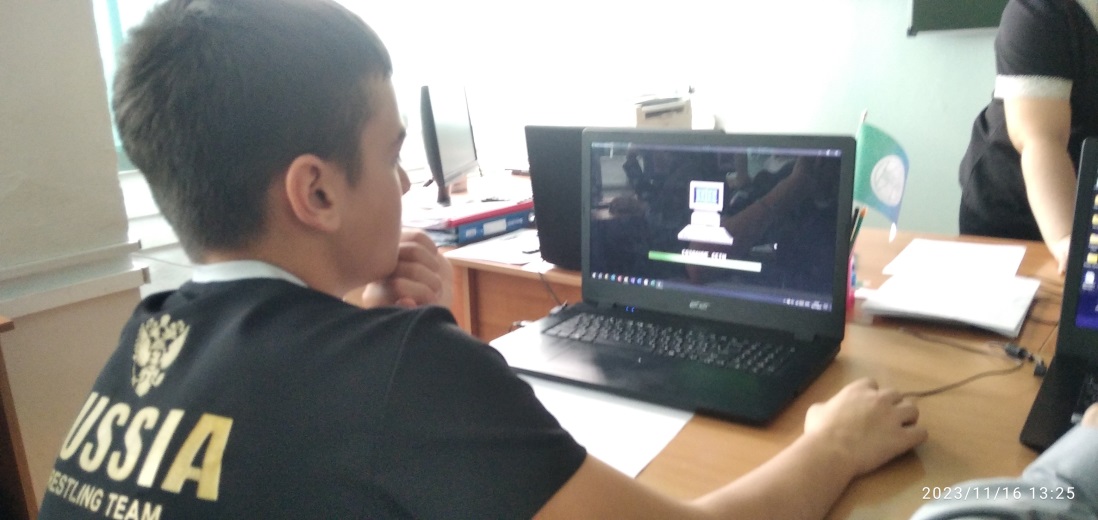 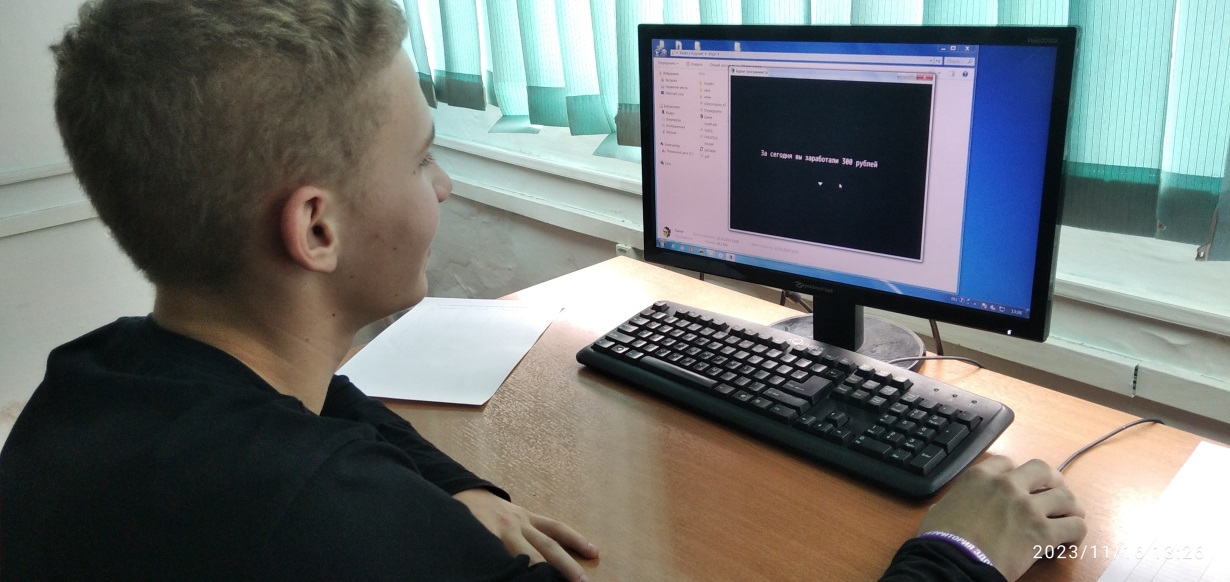 Все отлично справились с заданием и возможно, что кто-то из  ребят в будущем обязательно выберет для себя этот интересный и увлекательный профессиональный путь.